17º Congresso Brasileiro de Câmaras Municipais
03/12/2024
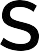 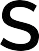 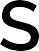 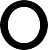 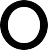 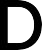 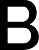 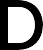 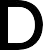 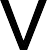 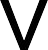 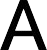 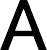 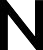 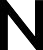 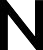 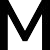 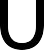 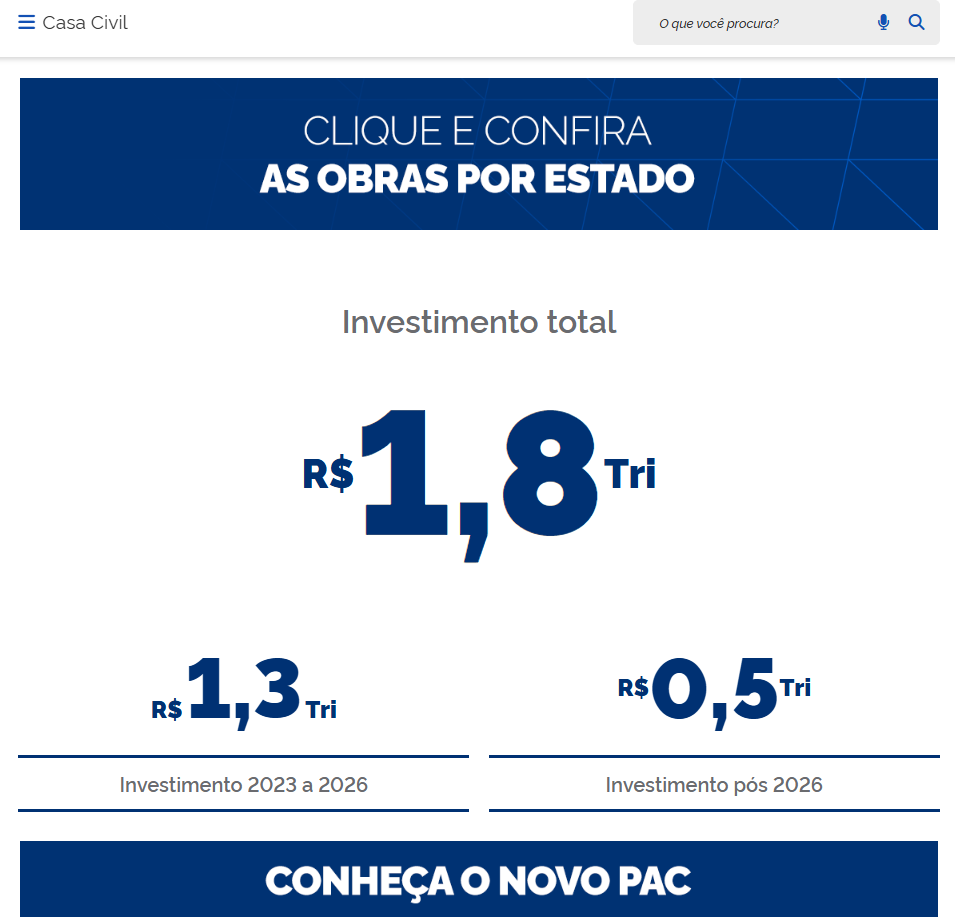 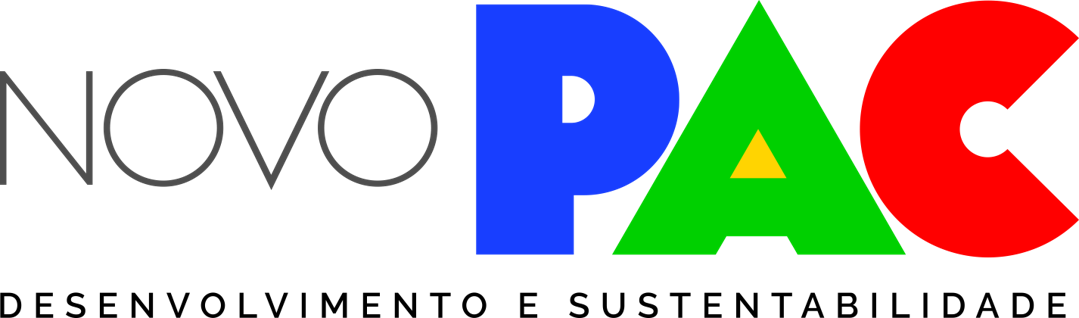 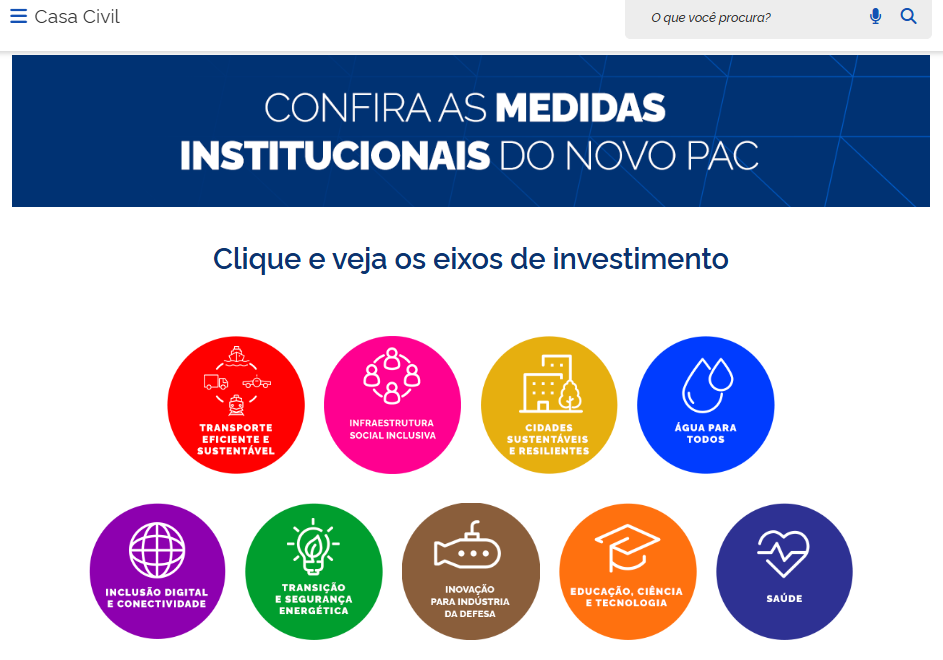 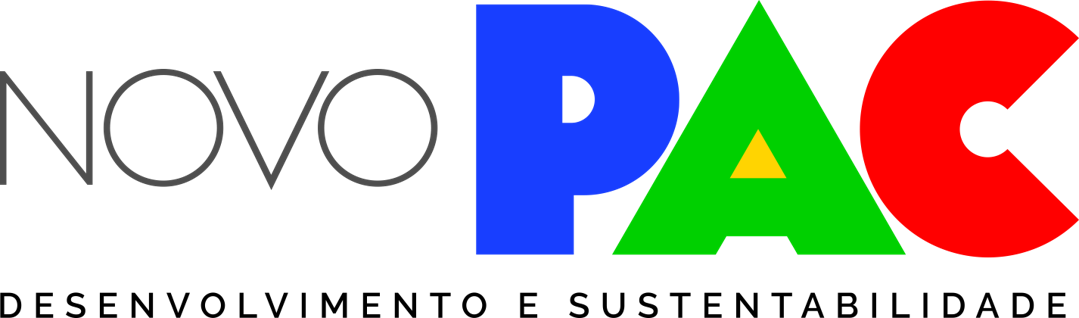 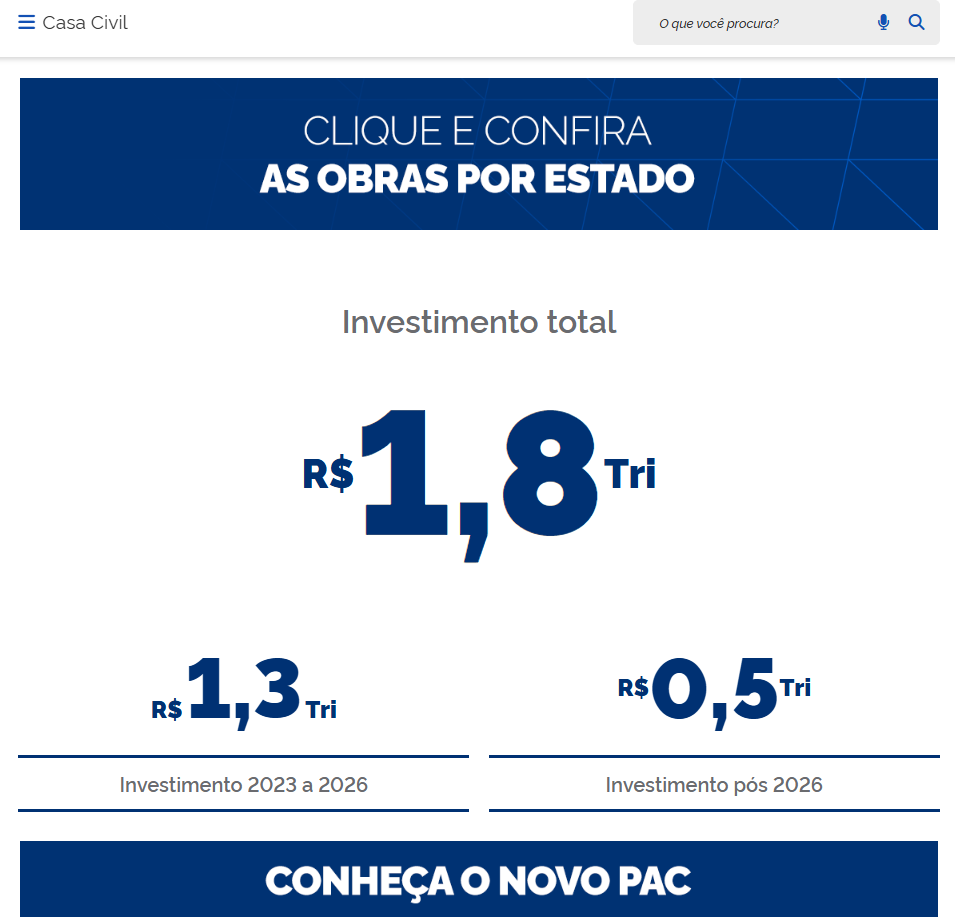 Investimento
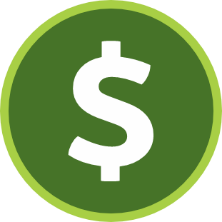 R$ 1,8 tri
Total
R$ 1,1 tri
Diretamente nos estados
R$ 193,1 bi
Projetos Regionais
R$ 551,0 bi
Projetos Nacionais
21.038
1.346.654
Unidades Habitacionais Minha Casa Minha Vida
Empreendimentos
Investimento 2023-2026
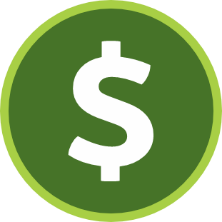 R$ 1.309 bi
Total
R$ 504,5 bi
Executados até jul/2024
38,5 %
Estágios dos Empreendimentos
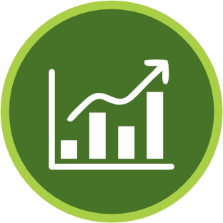 Em quantidade
21.038
Empreendimentos
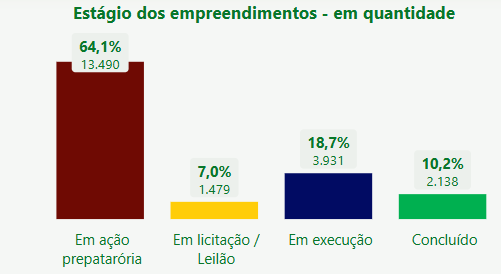 13.490
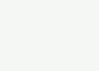 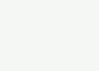 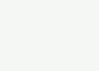 3.931
2.138
1.479
Em execução
Concluído
Em licitação / Leilão
Em ação preparatória
Estágios dos Empreendimentos
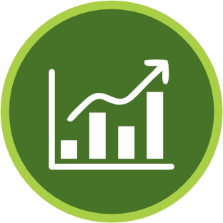 Em quantidade
21.038
Empreendimentos
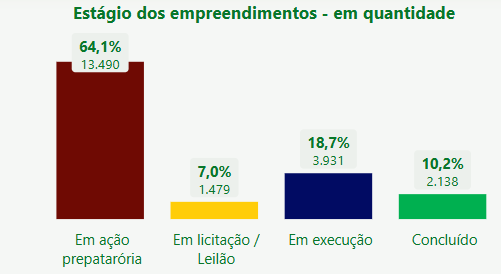 13.490
79,4 % são de execução municipal

10% são de execução estadual

6.472 das Seleções Novo PAC

4.744 da Retomada – Educação e Saúde
Em ação preparatória
Estágios dos Empreendimentos
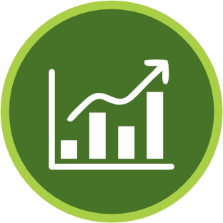 Em quantidade – Executor Município
15.206
Empreendimentos
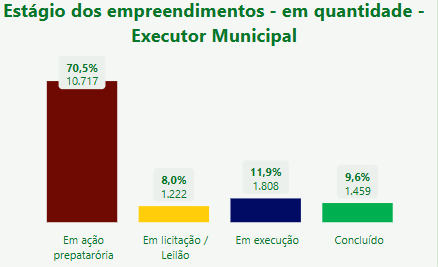 10.717
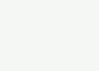 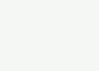 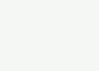 1.808
1.459
1.222
Em licitação / Leilão
Em ação preparatória
Em execução
Concluído
Estágios dos Empreendimentos
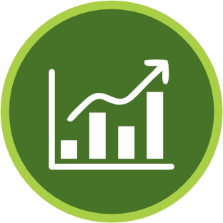 Em quantidade – Executor Município
15.206
Empreendimentos
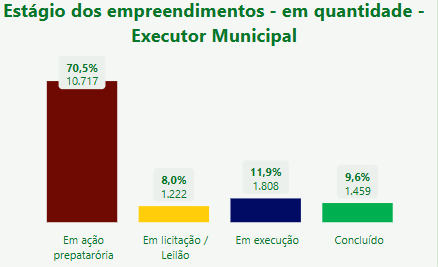 10.717
1.799 Seleção - Unidades Básicas de Saúde – UBSs

1.379 Retomada - Creches e Escolas de Educação Infantil

1.176 Seleção - Creches e Escolas de Educação Infantil

1.087 Retomada - Escolas de Ensino Fundamental

1.053 Retomada - Quadras e/ou coberturas de quadra

757 Retomada - Unidades Básicas de Saúde – UBSs

619 Seleção - Escolas em Tempo Integral

395 Seleção - Unidades Odontológicas Móveis - UOMs
Em ação preparatória
Dificuldades identificadas para retirada de condições suspensivas
Apresentação da Titularidade ou declaração de posse da área
Apresentação de licença ou dispensa ambiental
Estudos de sondagem do solo (para desbloqueio)
Apresentação de projetos próprios – caso não padronizados
Projeto de implantação no terreno – caso de projetos padronizado 
Apresentação planilha orçamentária com valores atualizados
No caso de obras paralisadas ou inacabadas, apresentação de laudos técnicos para retomada
Avanços do Novo PAC
Dispensa adimplência do recebedor para assinatura do Termo de Compromisso; 
Permite o aproveitamento de licitação pretérita e reembolsos; 
Oferta de projeto padronizados com documentação simplificada; 
Dispensa de análise, caso as adequações necessárias à adaptação do projeto padronizado representem valor igual ou inferior a 5% em relação ao valor do orçamento do projeto padronizado;
Simplificação dos fluxos de pagamentos; 
Contrapartida não obrigatória; 
Documentos-modelo para realização de processos licitatórios;
Parecer referenciado da ANVISA para projetos padronizados da Saúde.
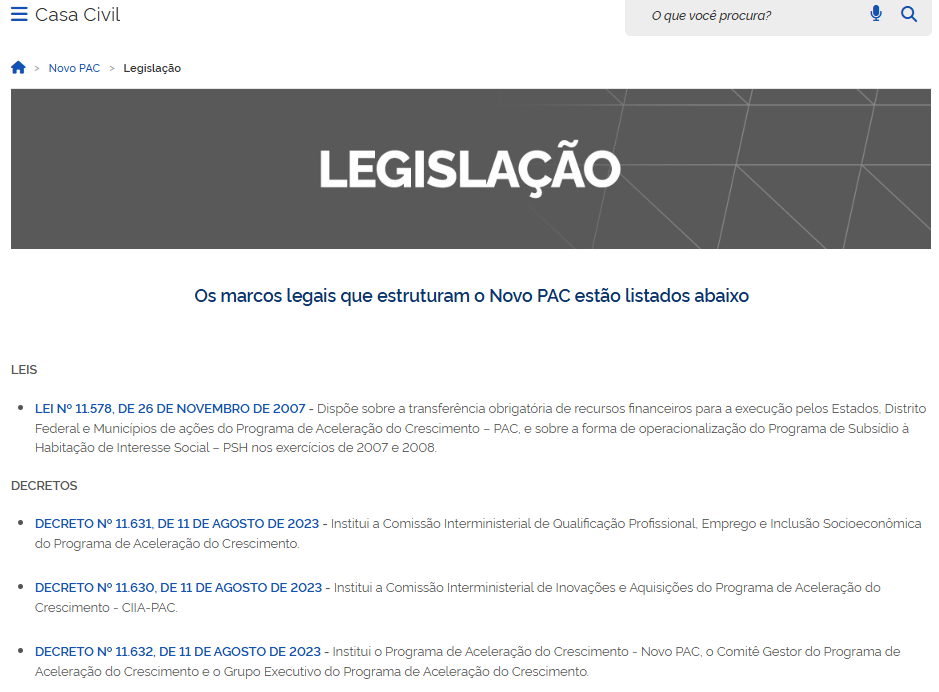 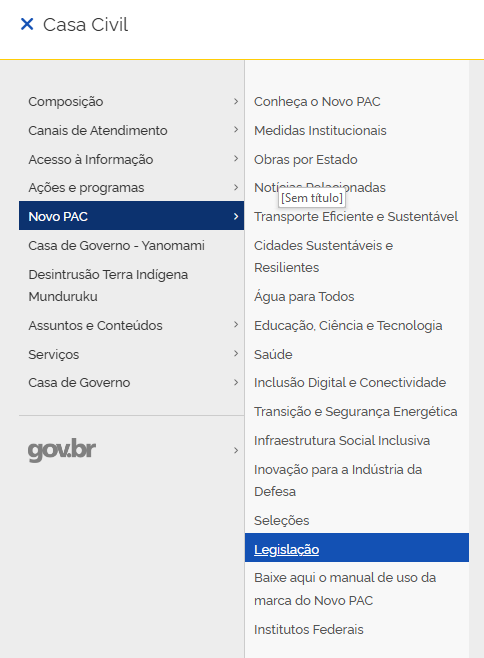 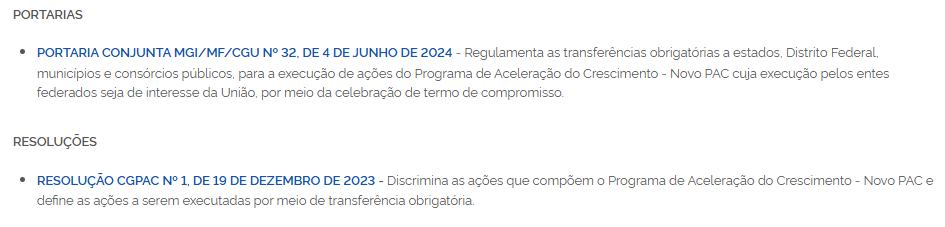 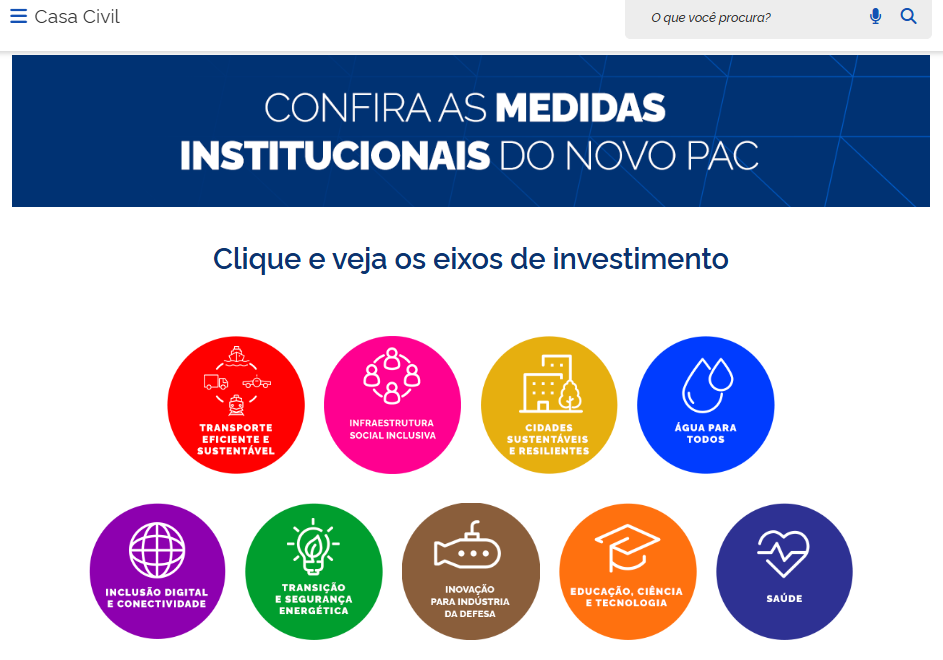 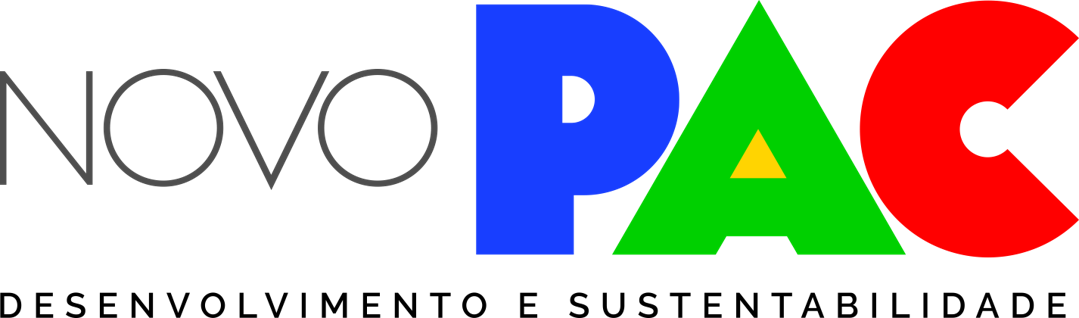 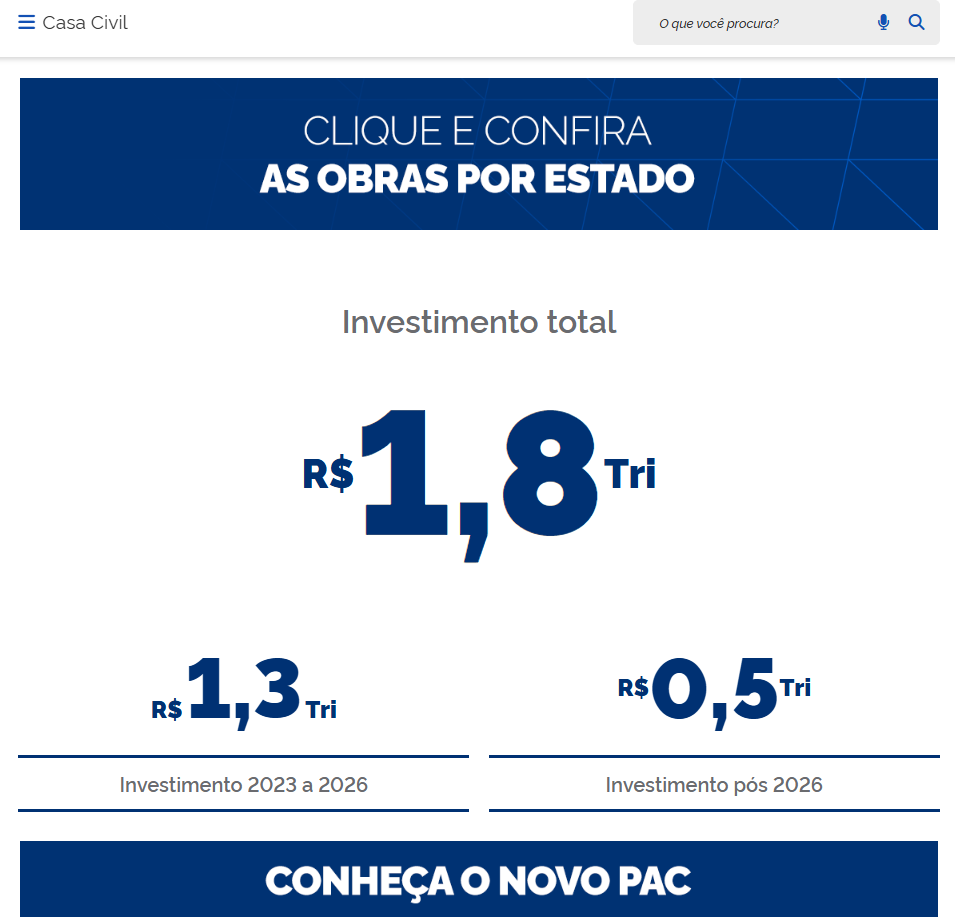 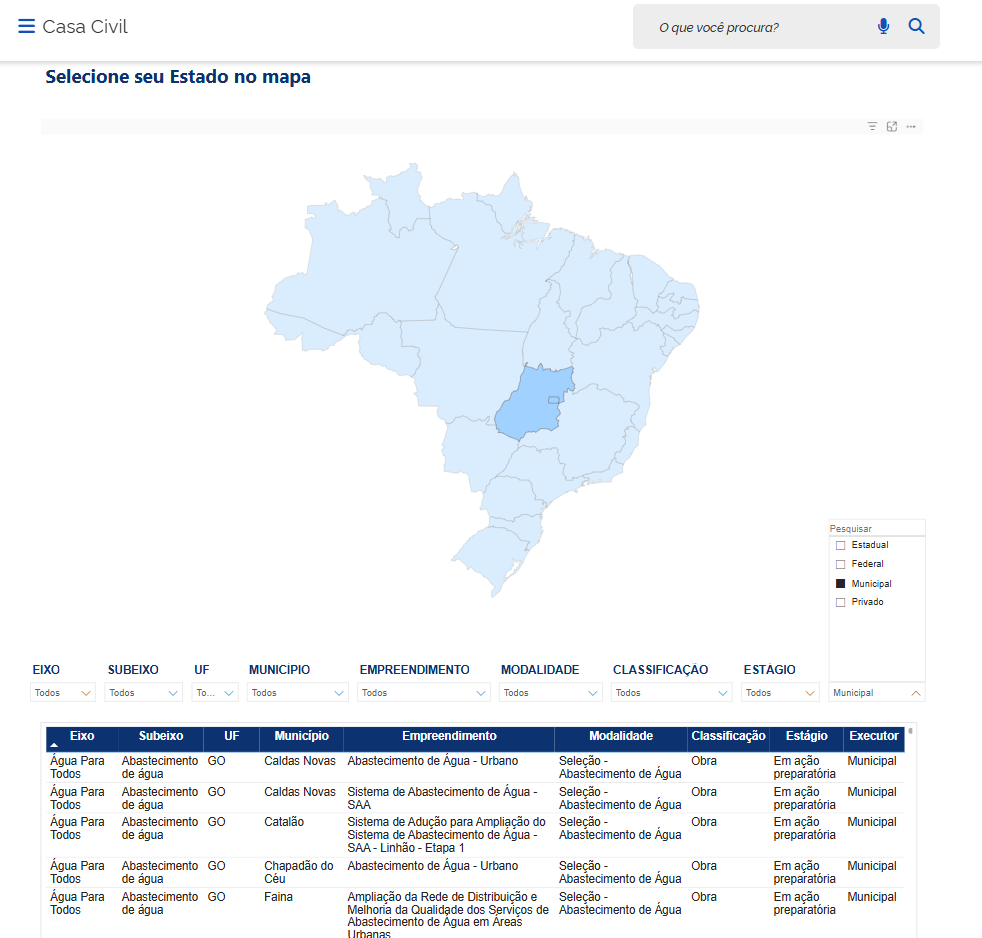 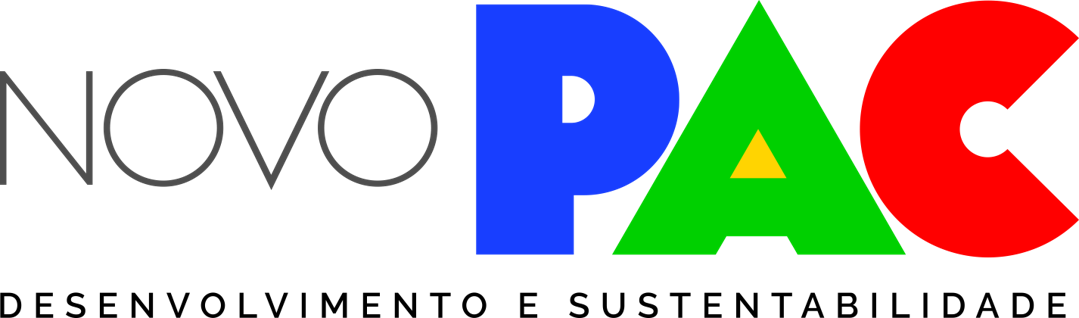 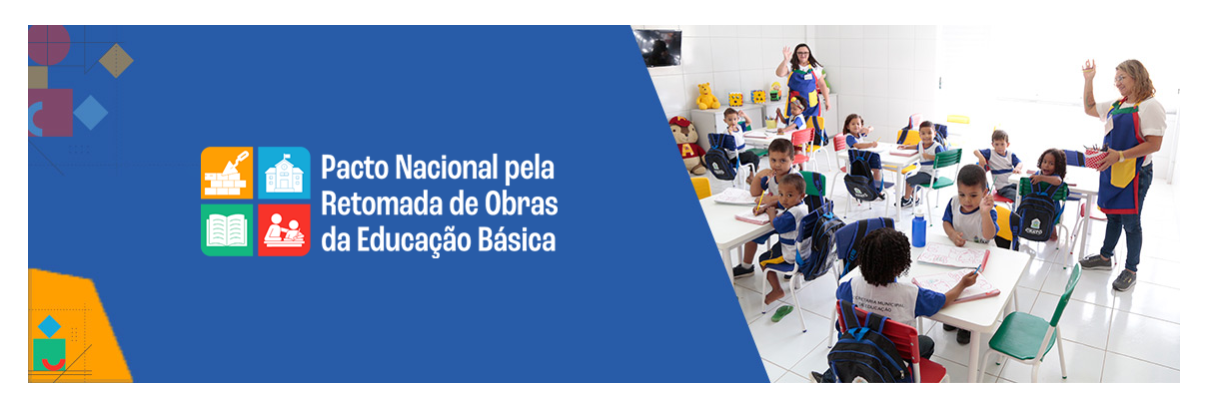 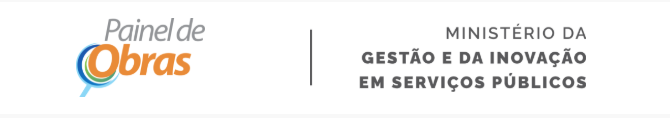 SAÚDE
Fundo Nacional de Desenvolvimento da Educação FNDE/MEC
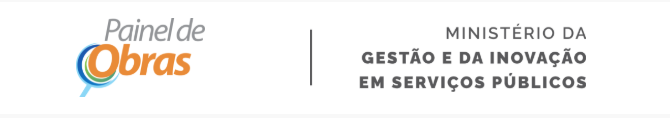 https://www.gov.br/saude/pt-br/assuntos/novo-pac-saude
https://www.gov.br/fnde/pt-br/acesso-a-informacao/acoes-e-programas/programas/par/pacto-nacional-pela-retomada-de-obras-da-educacao
https://www.gov.br/fnde/pt-br/acesso-a-informacao/acoes-e-programas/acoes/balcao-fnde-1
https://obras.paineis.gov.br
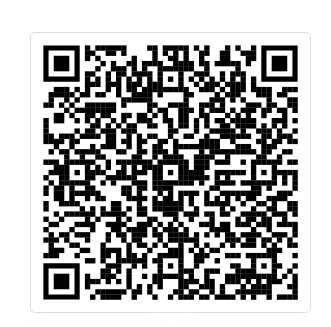 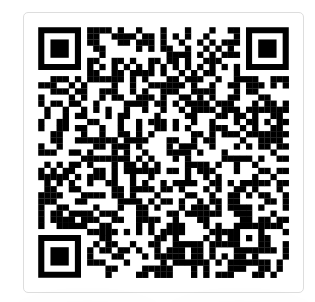 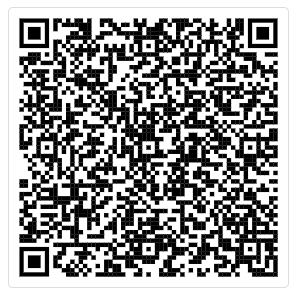 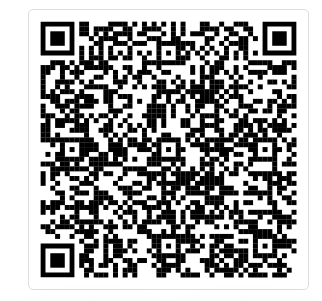 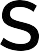 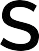 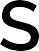 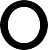 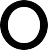 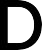 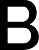 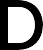 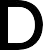 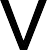 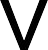 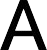 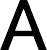 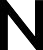 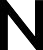 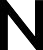 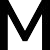 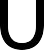 www.gov.br/casacivil/novopac
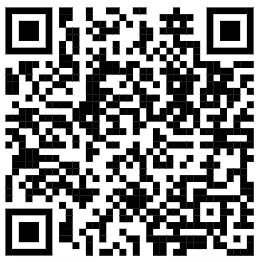 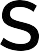 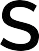 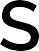 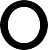 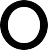 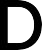 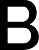 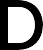 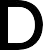 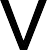 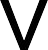 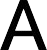 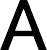 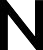 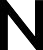 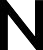 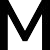 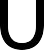